BIM: Constructing Opportunities at Montana State UniversityCHRISTOPHER LIVINGSTON AIAAssistant ProfessorMontana State University
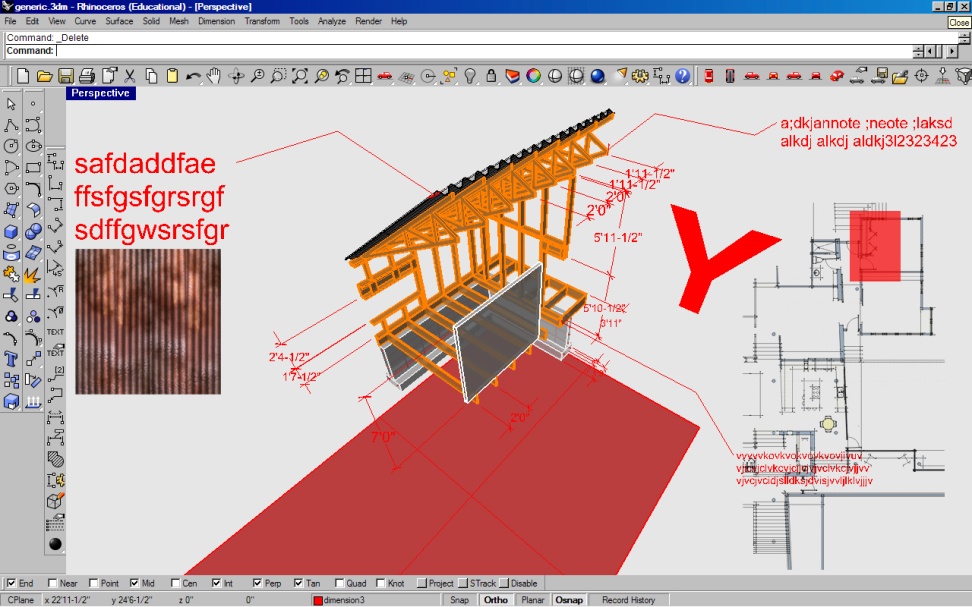 Construction Document Prototype,  Spring 2008, Student:  Casey Walker
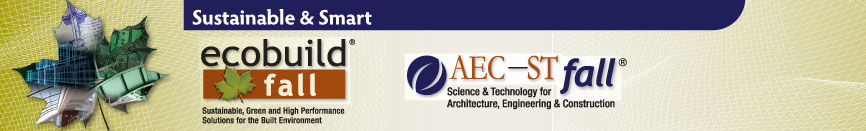 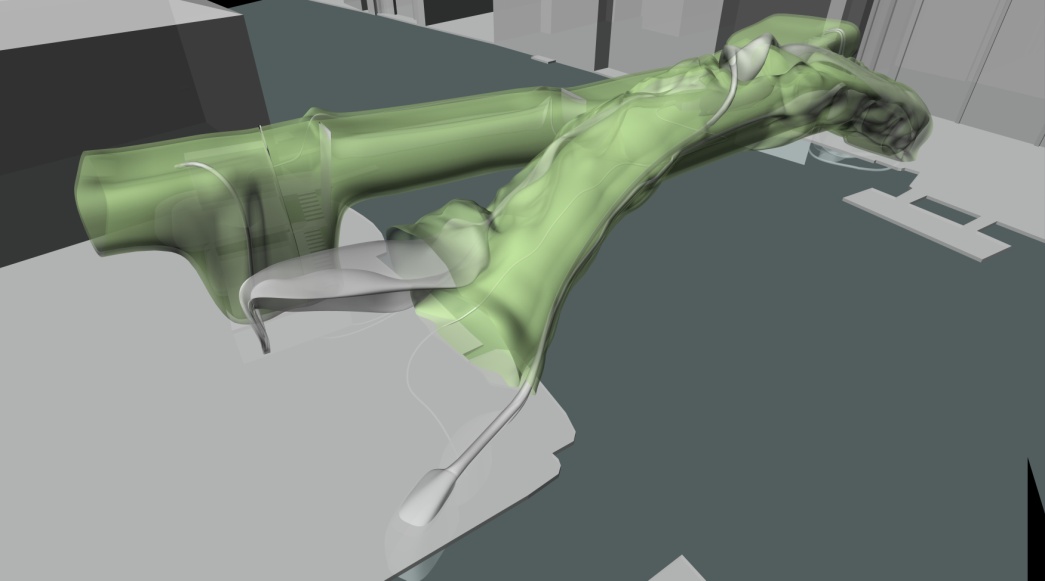 Connecticut General Insurance Building, Skidmore Owings & Merrill, 1957
Venice Bridge Museum Competition, 2006   Student: Tim Sanford
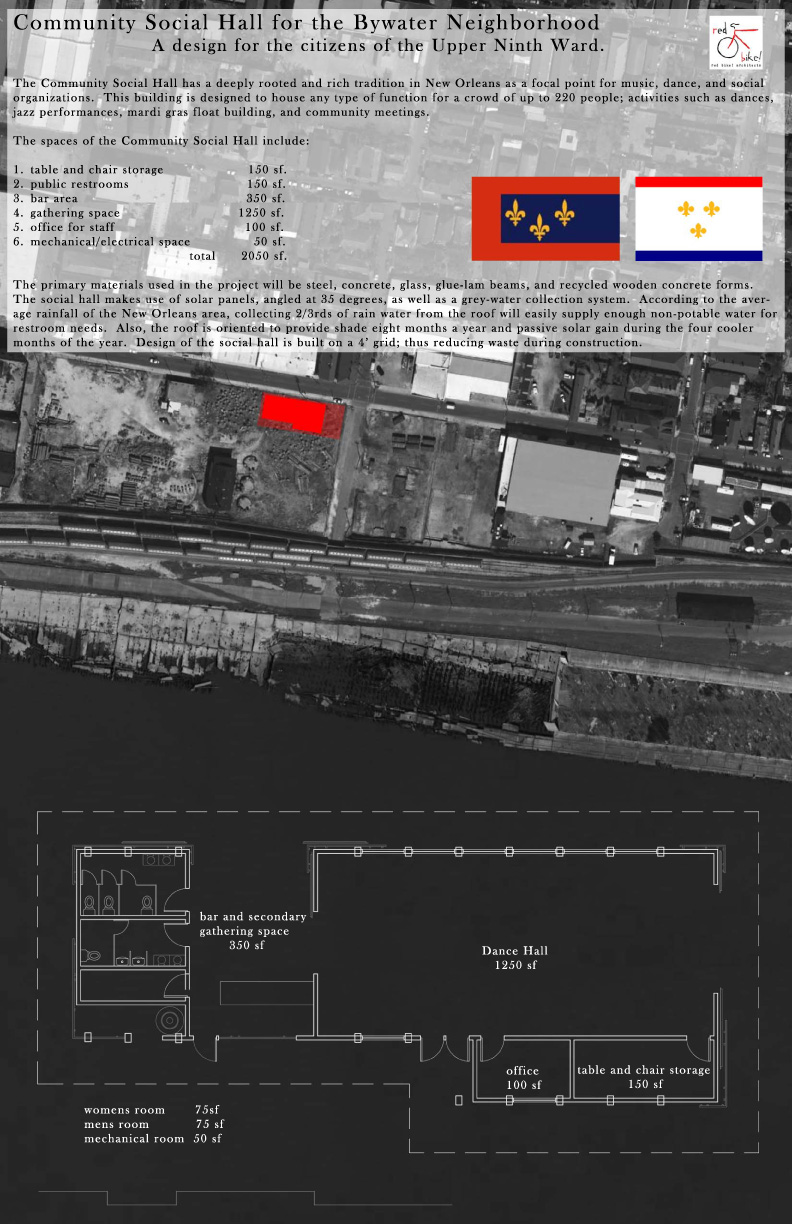 Arch 440, Schematic Design,  Student: Kelly Fulton
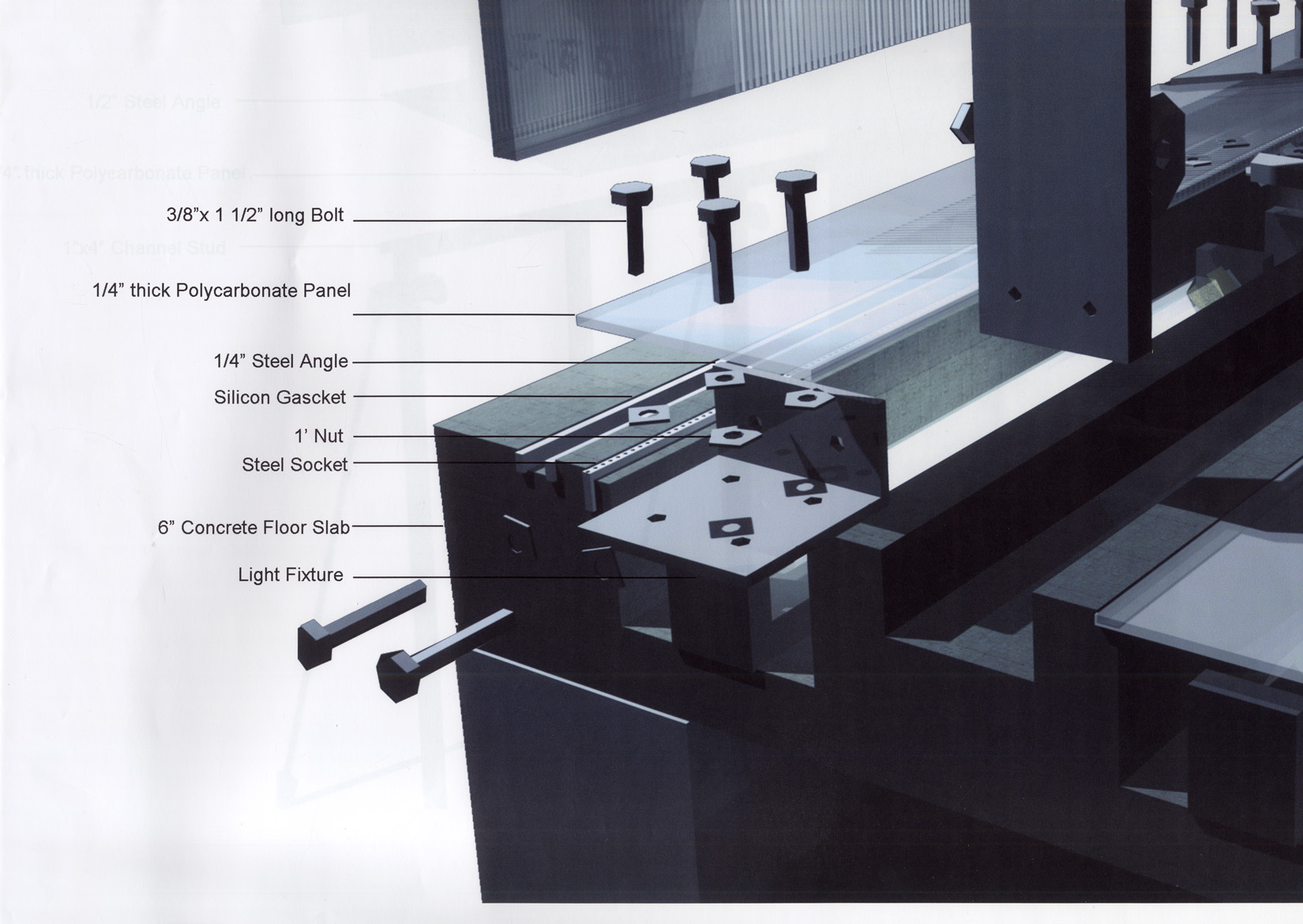 Arch 440, Detail drawing,  Student: Daisuke Sadamori
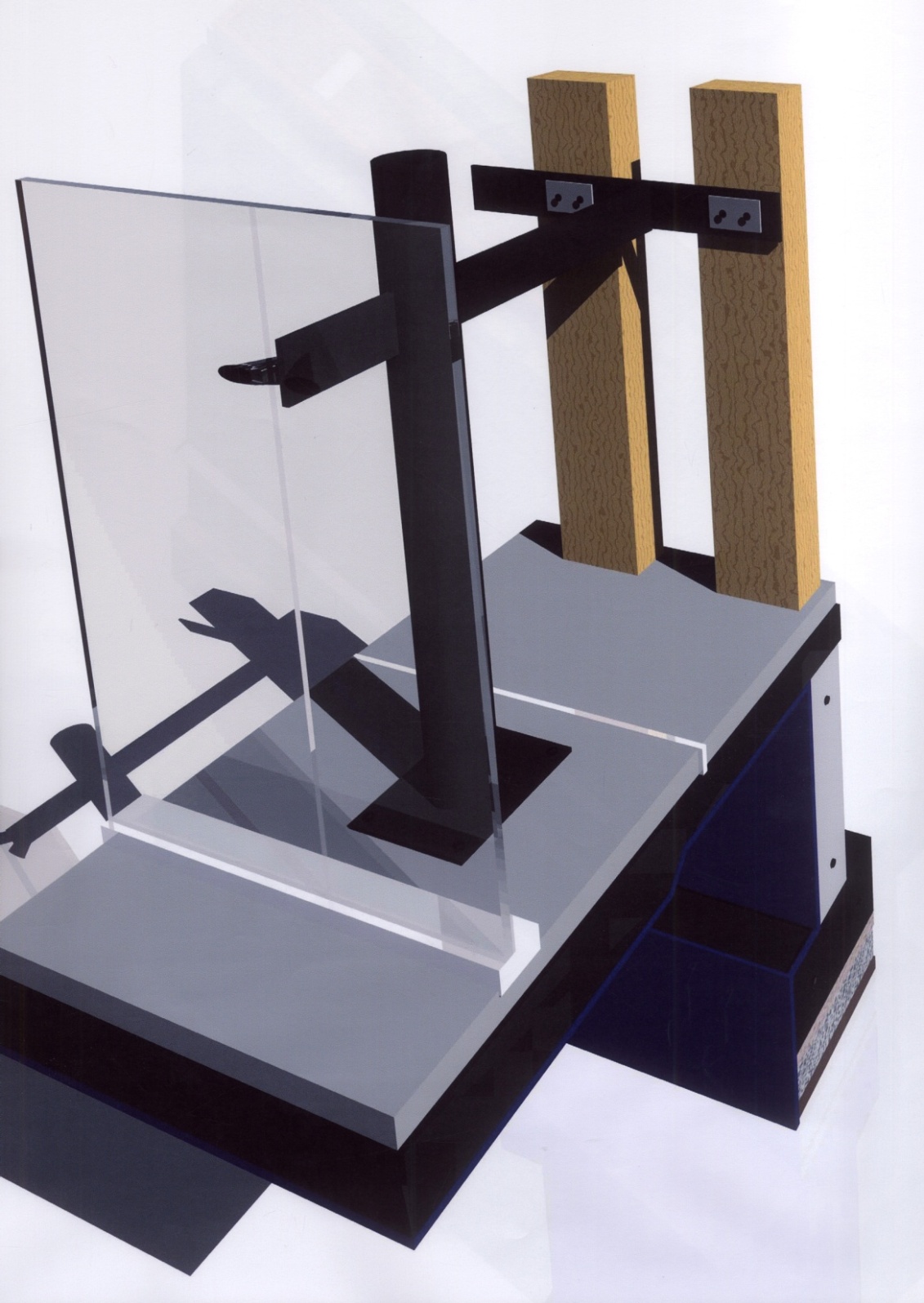 Arch 440, Detail drawing,  Student: Sarah Berwald
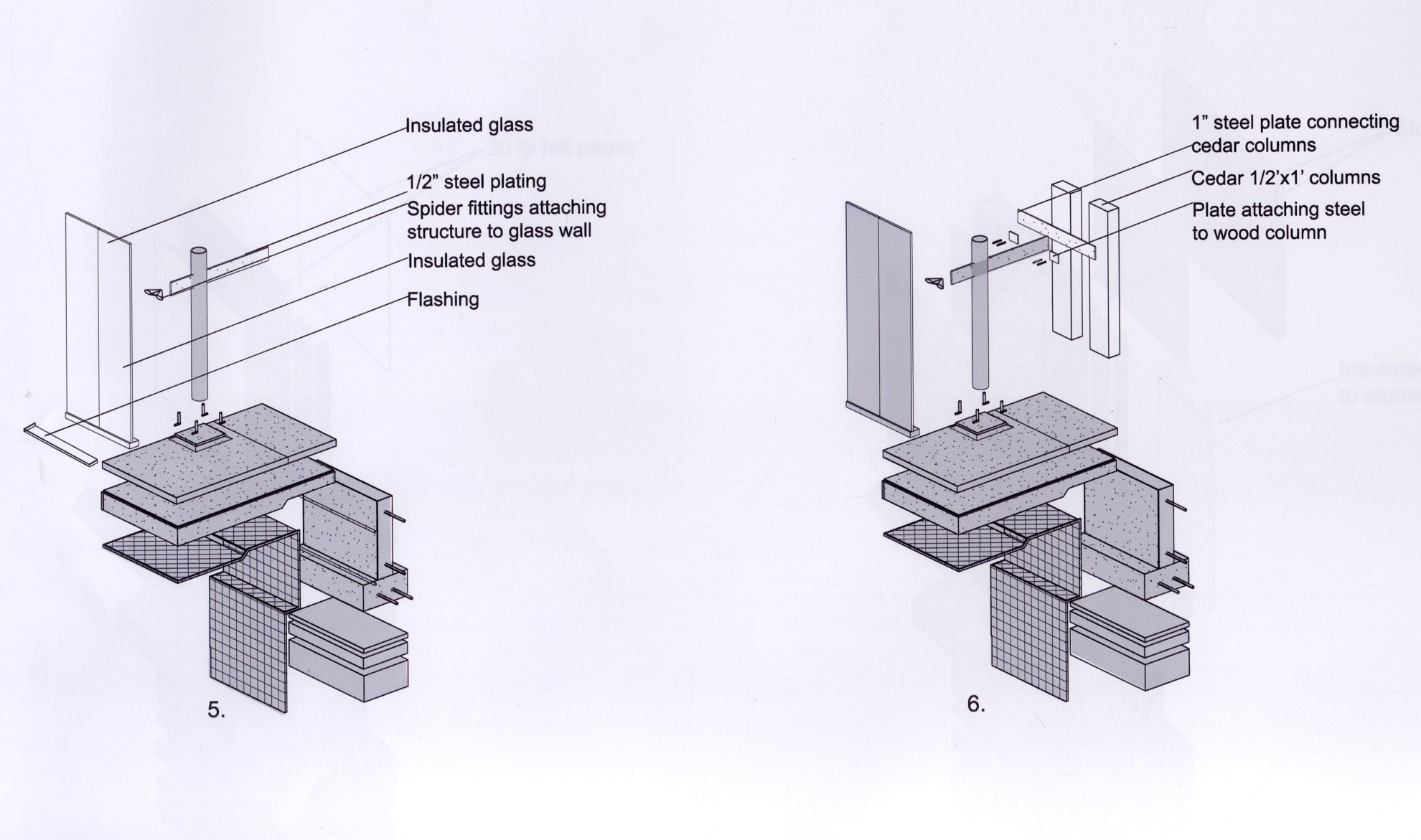 Arch 440, Detail drawing,  Student: Sarah Berwald
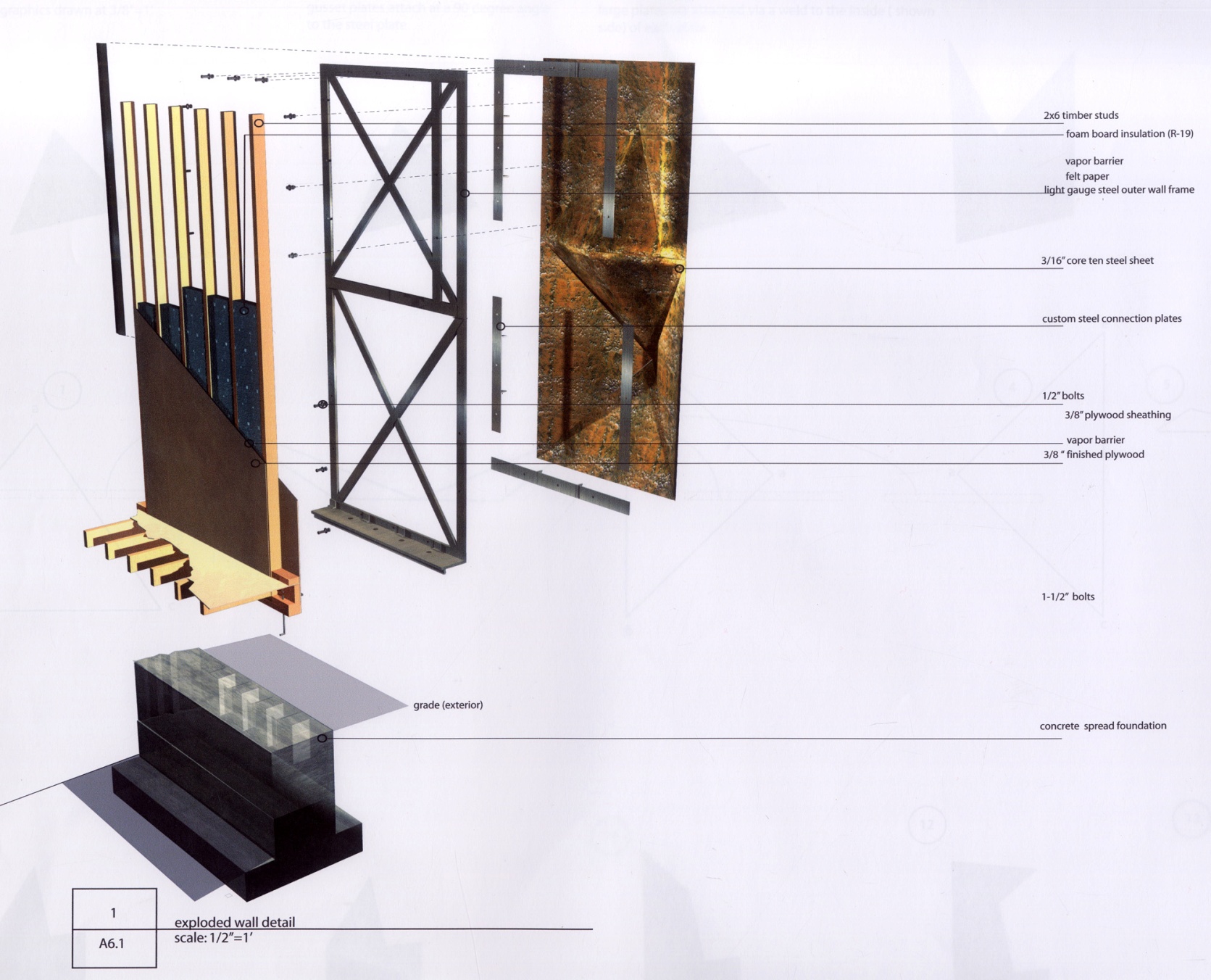 Arch 440, Detail drawing,  Student: Jeffrey Ernst
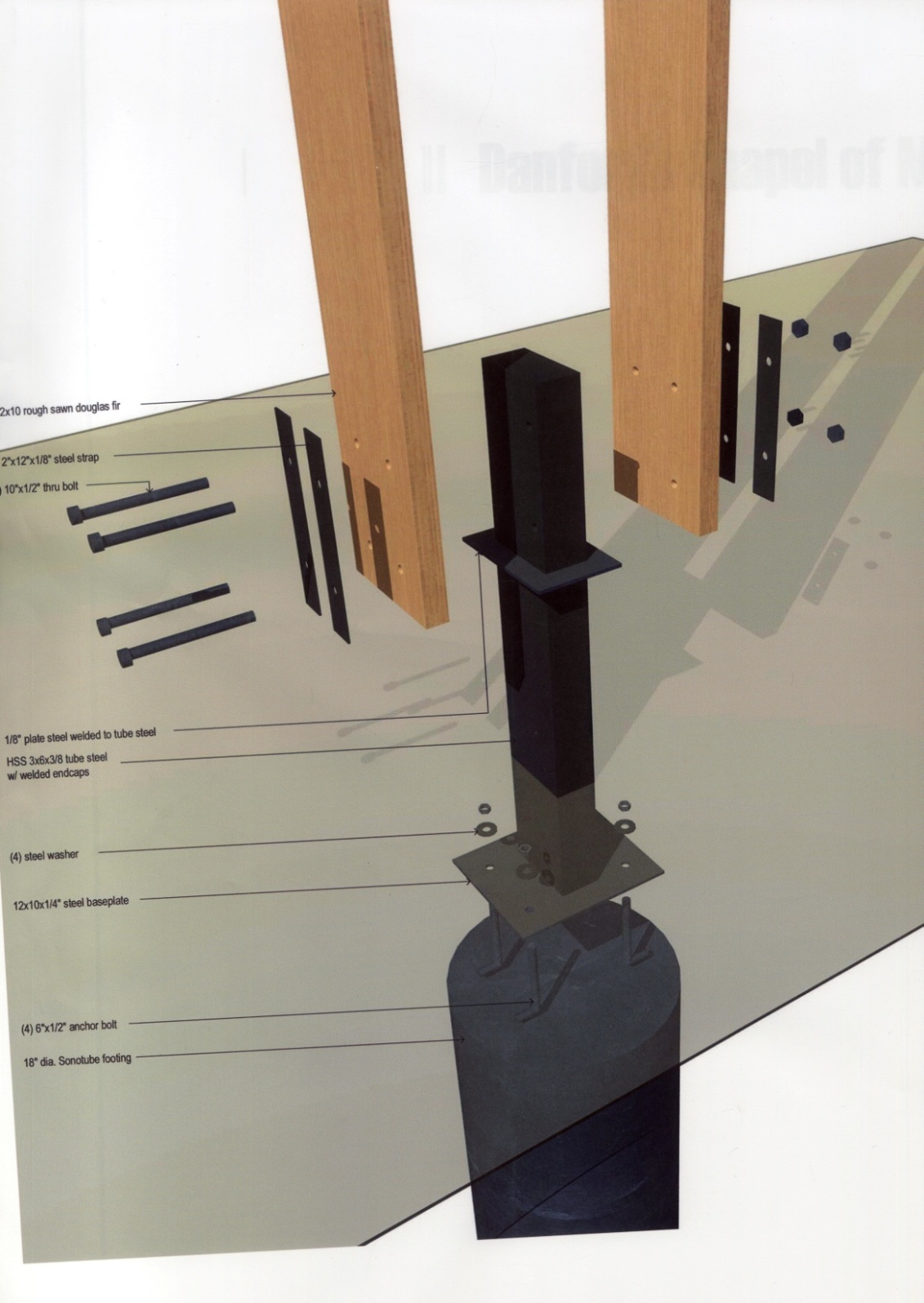 Arch 440, Detail drawing,  Student: Marit Leuth
Arch 440, Cover sheet, Final document set,  Student: Kelly Fulton
Arch 440, Plan sheet, Final document set,  Student: Kelly Fulton
Arch 440, Elevations sheet, Final document set,  Student: Kelly Fulton
Arch 440, Sections sheet, Final document set,  Student: Kelly Fulton
Arch 440, Wall sections sheet, Final document set,  Student: Kelly Fulton
Arch 440, Detail sheet, Final document set,  Student: Kelly Fulton
Arch 440, Detail sheet, Final document set,  Student: Kelly Fulton
Arch 440, BIM structural system drawing,  Student: Chad Schreiner
Arch 440, BIM MEP system drawing,  Student: Chad Schreiner
Arch 440, BIM Enclosure system drawing,  Student: Chad Schreiner
Arch 440, BIM Interior system drawing,  Student: Chad Schreiner
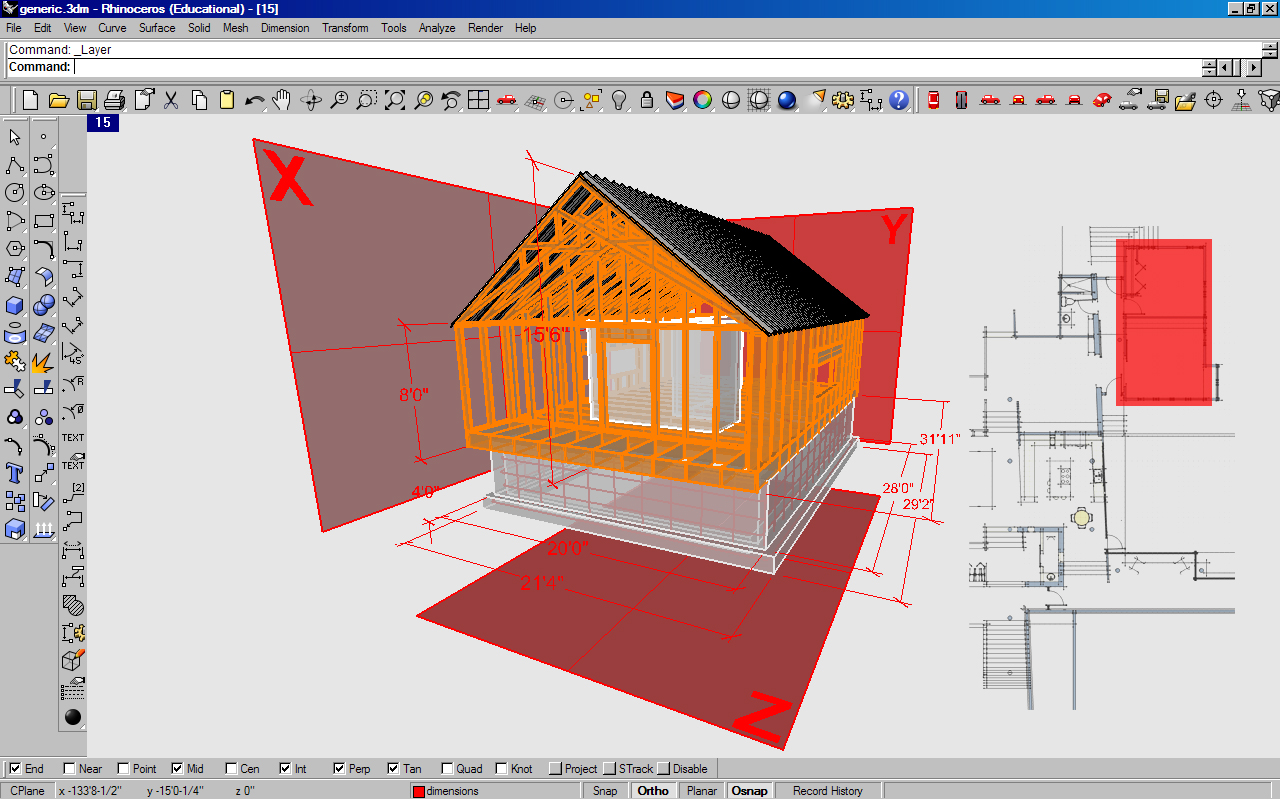 Construction Document Prototype,  Student: Casey Walker
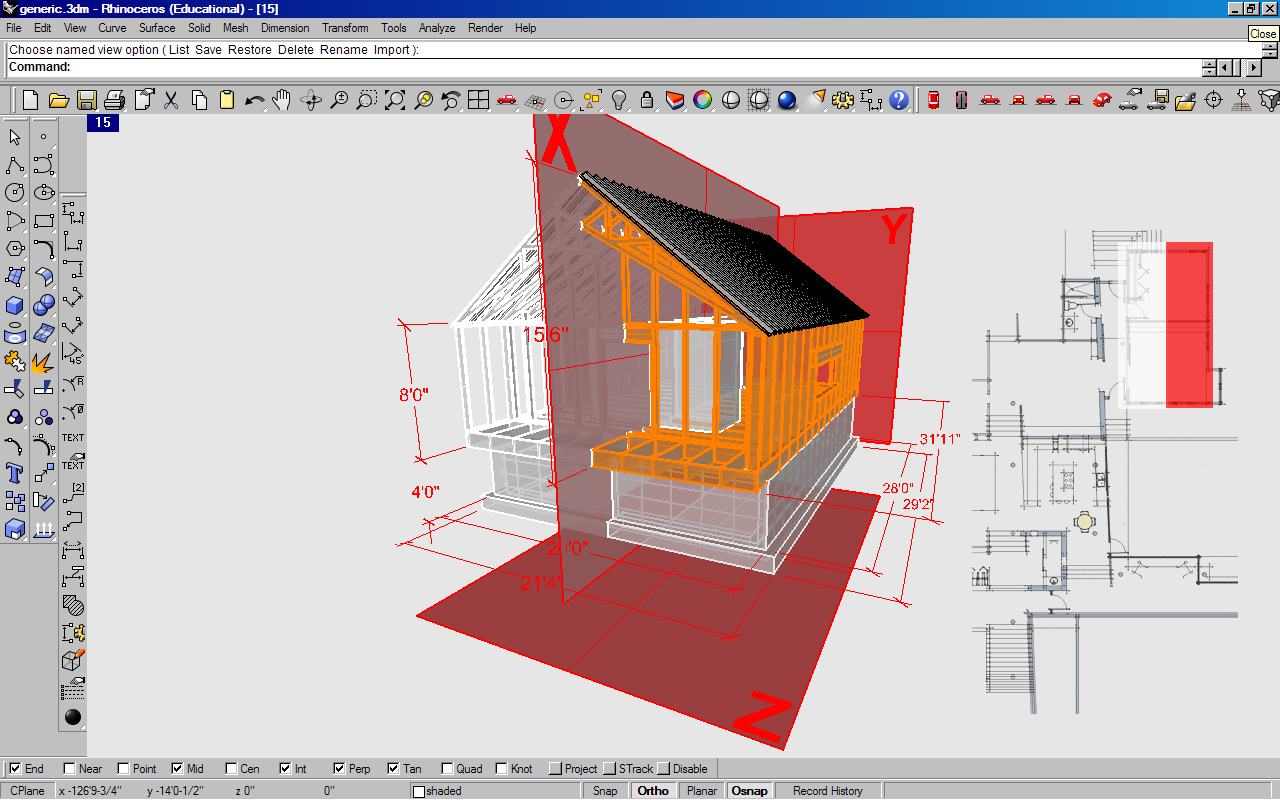 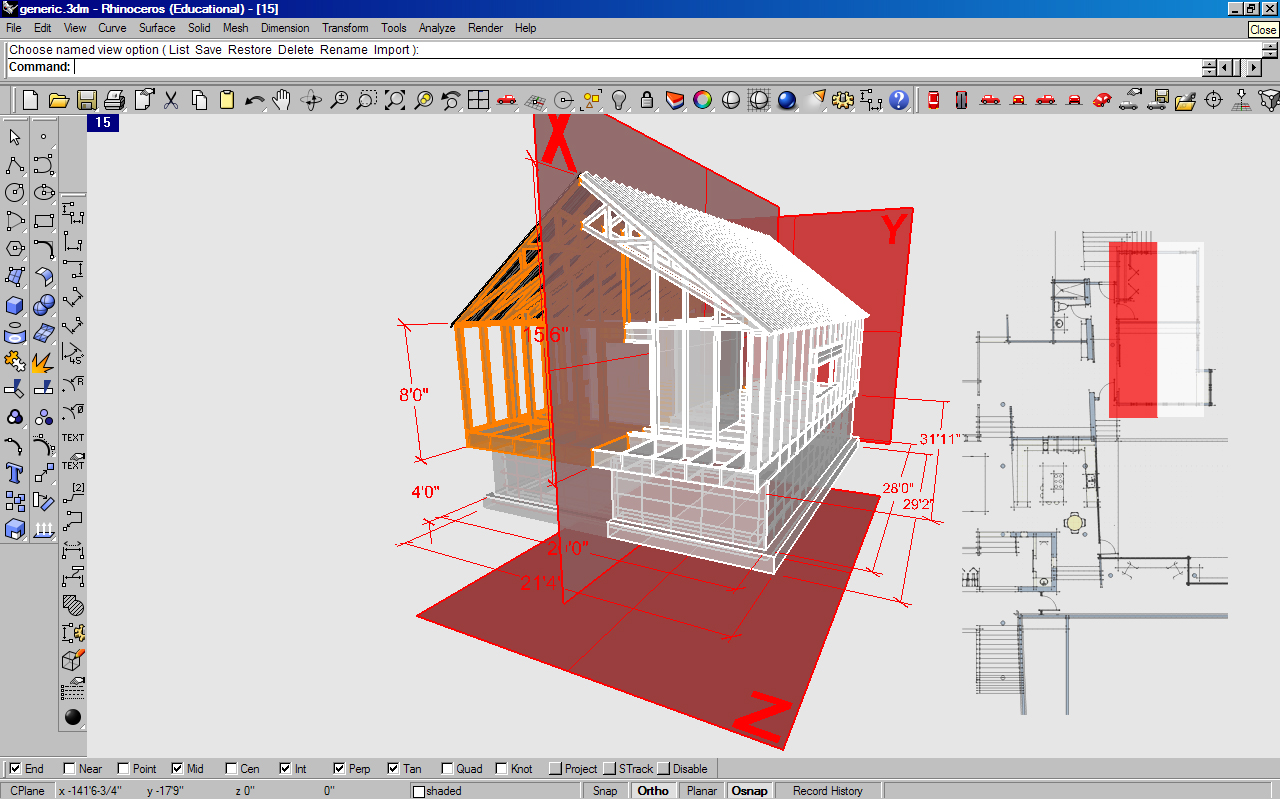 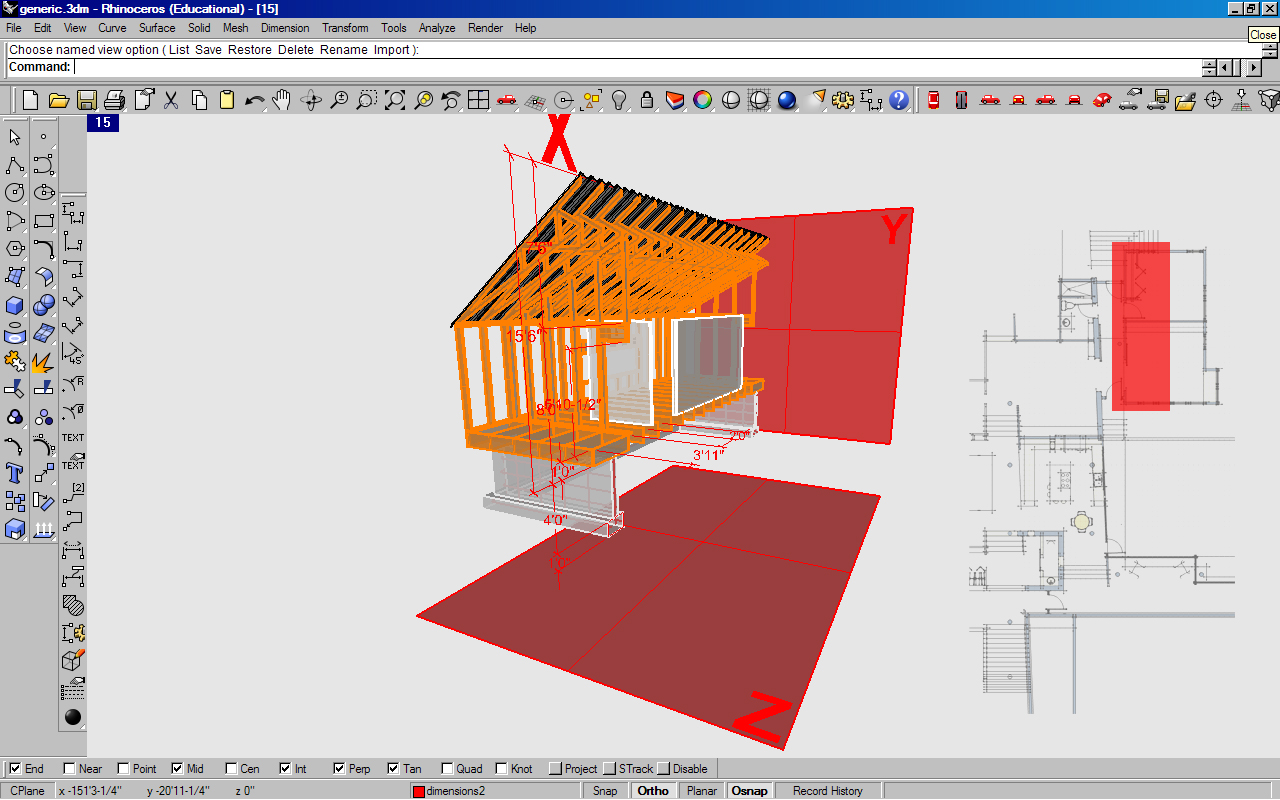 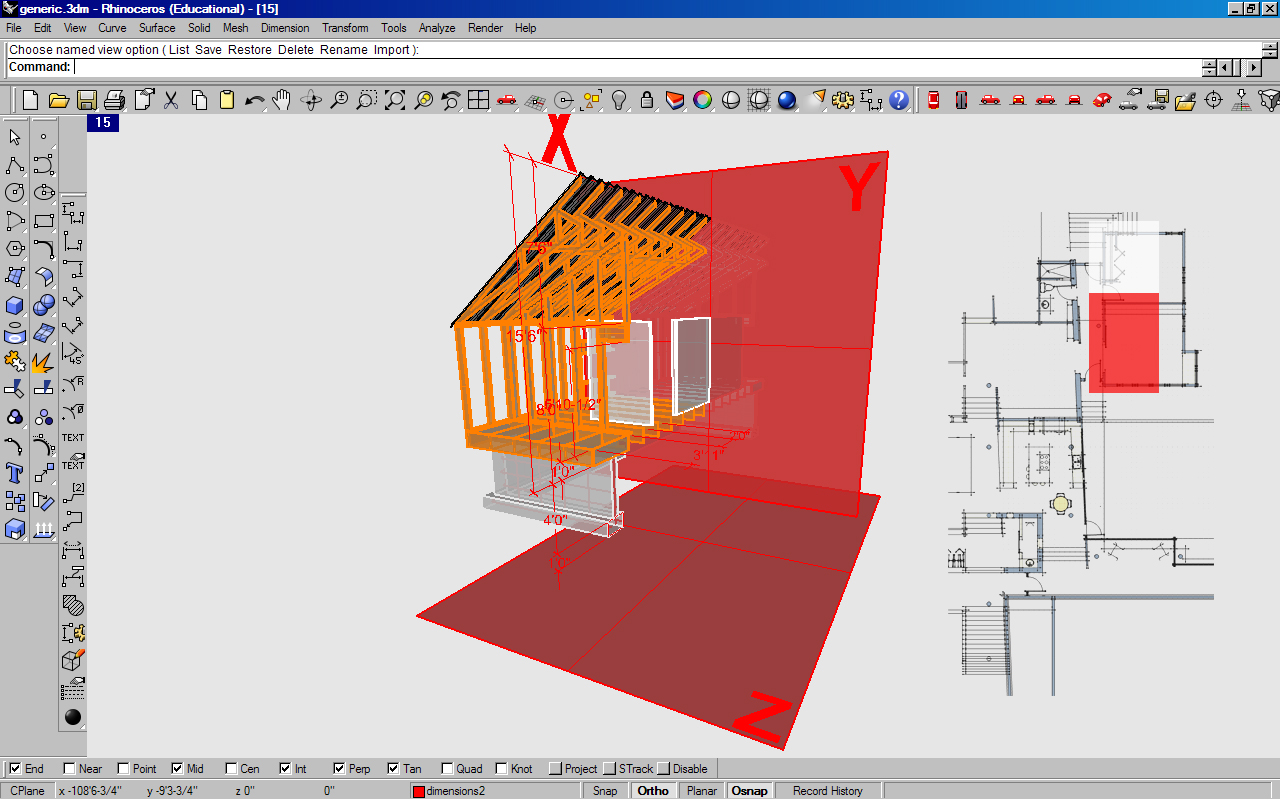 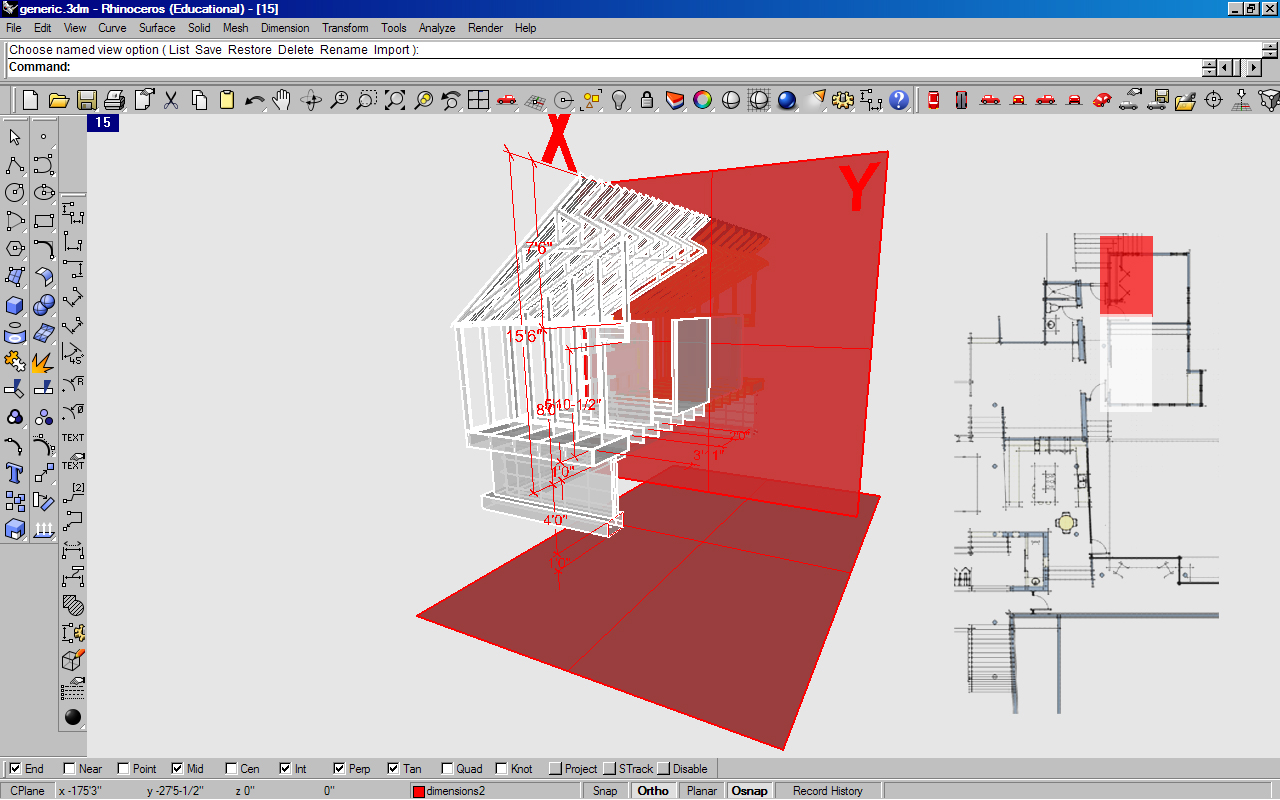 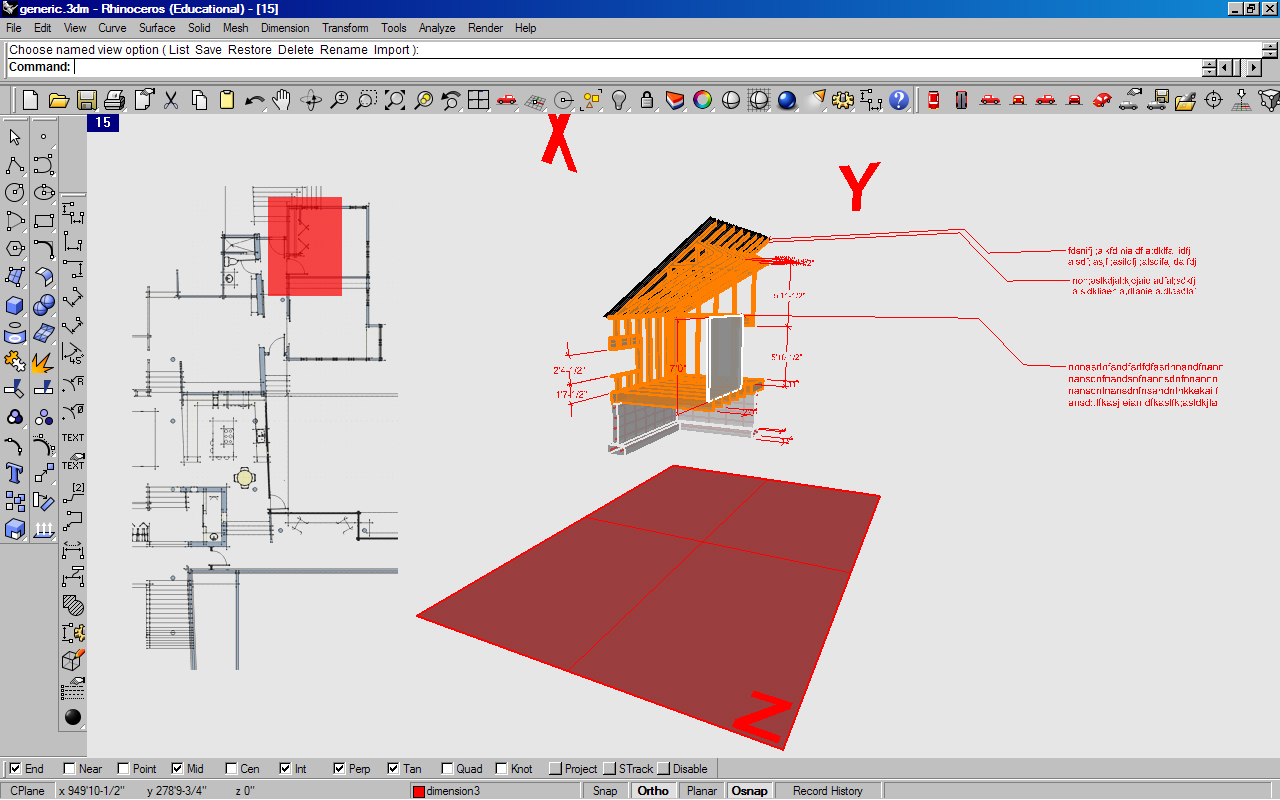 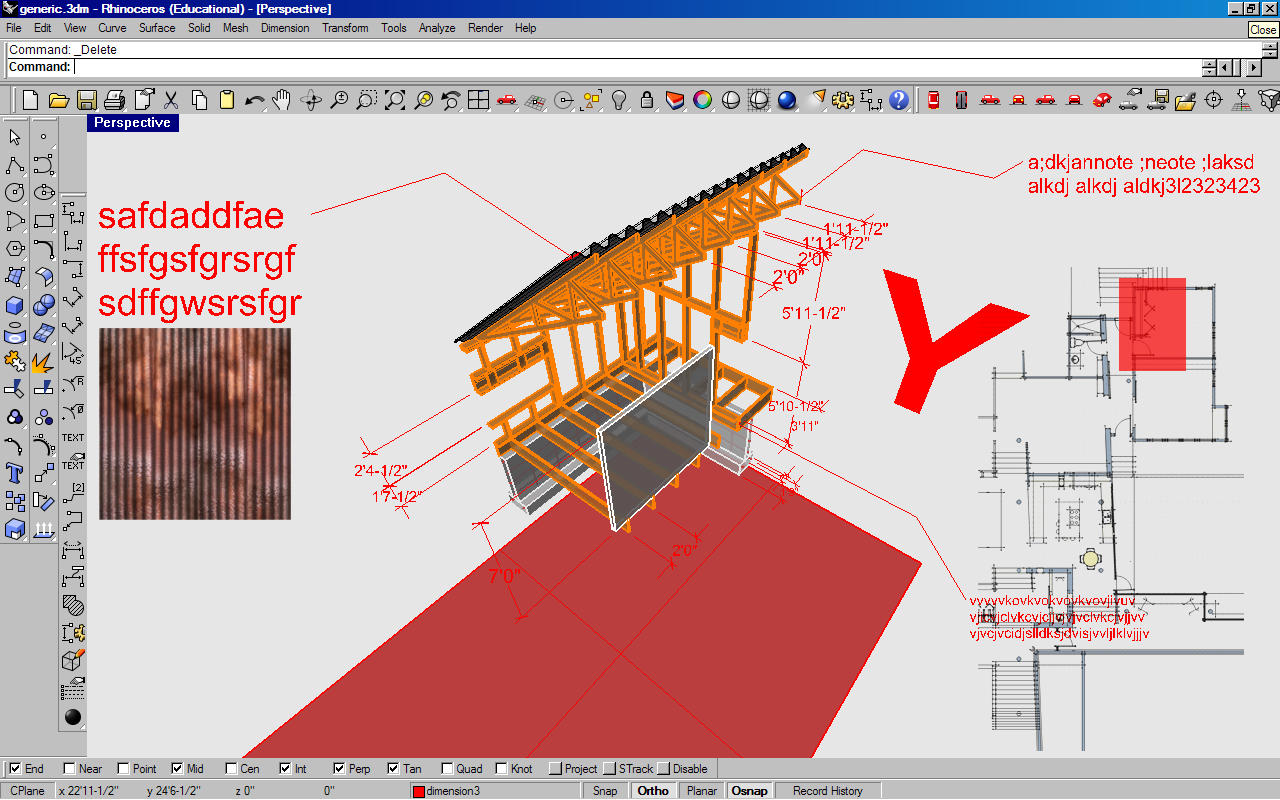 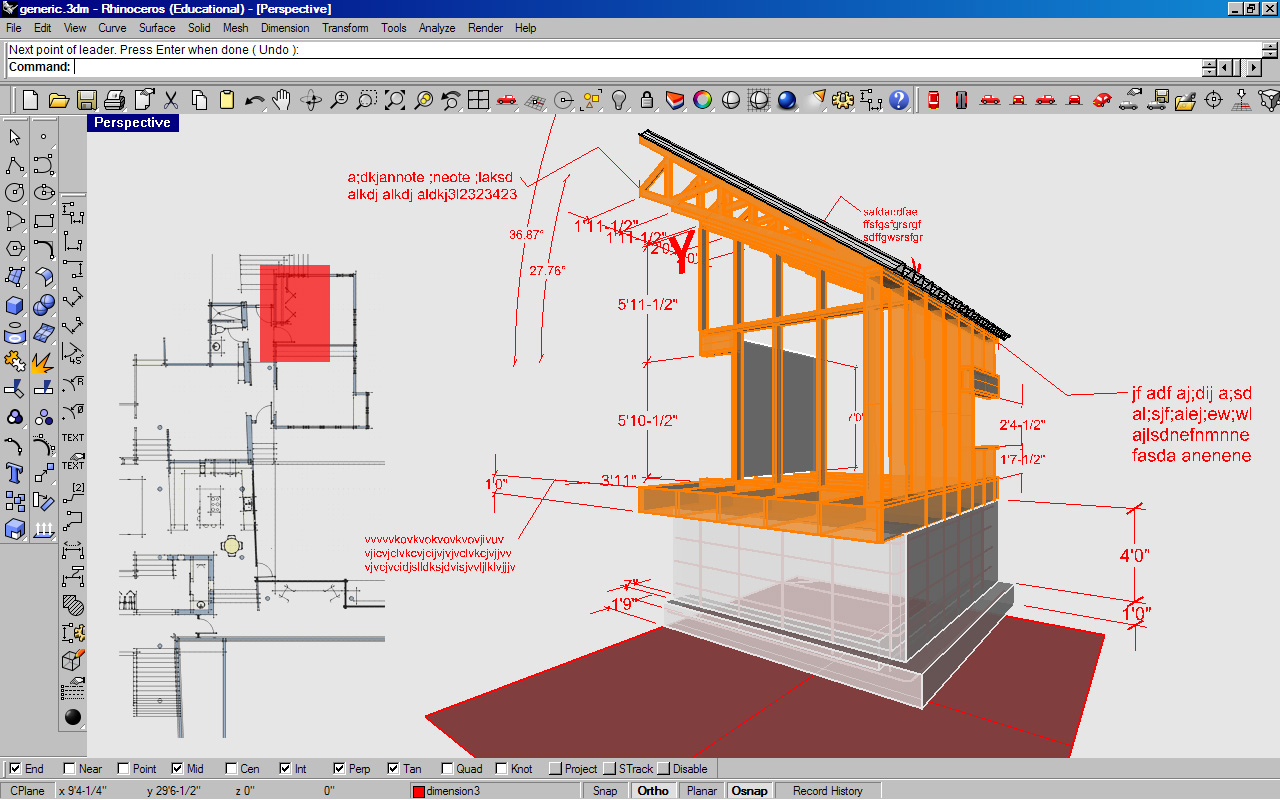 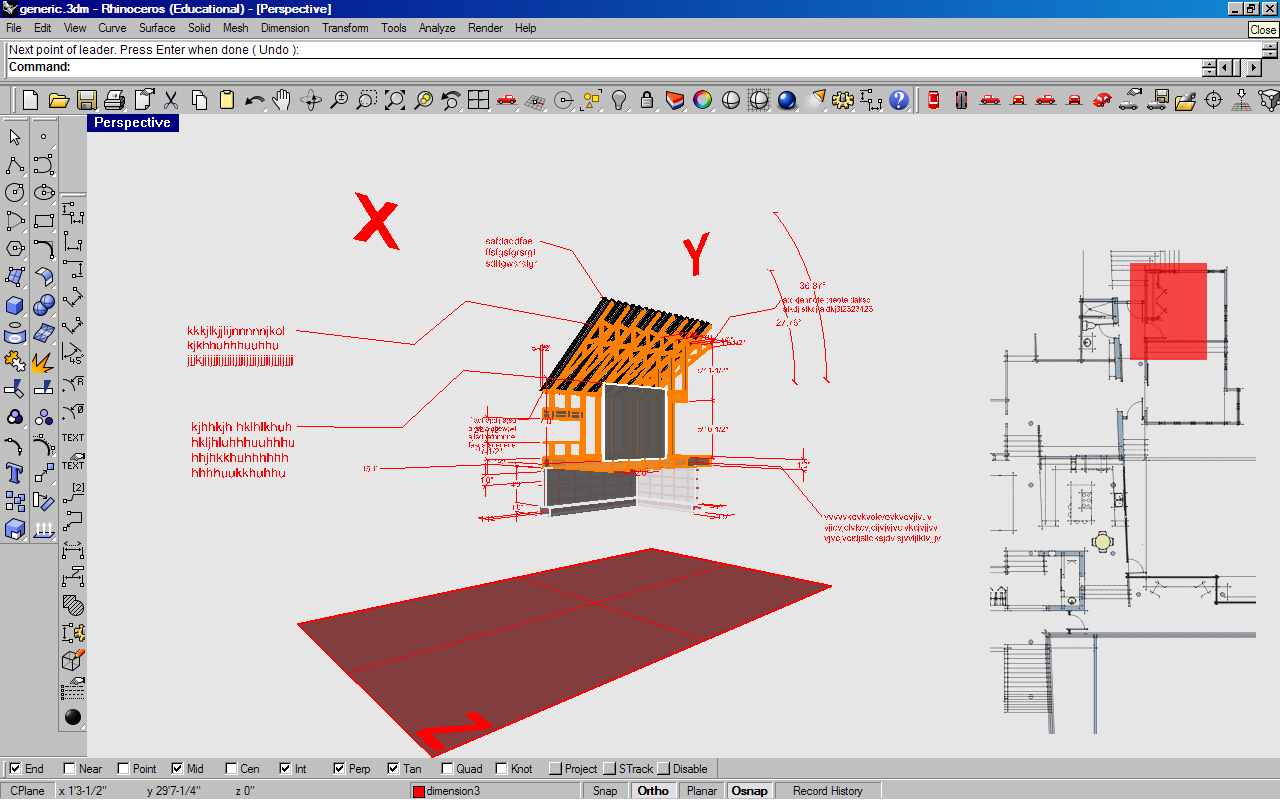 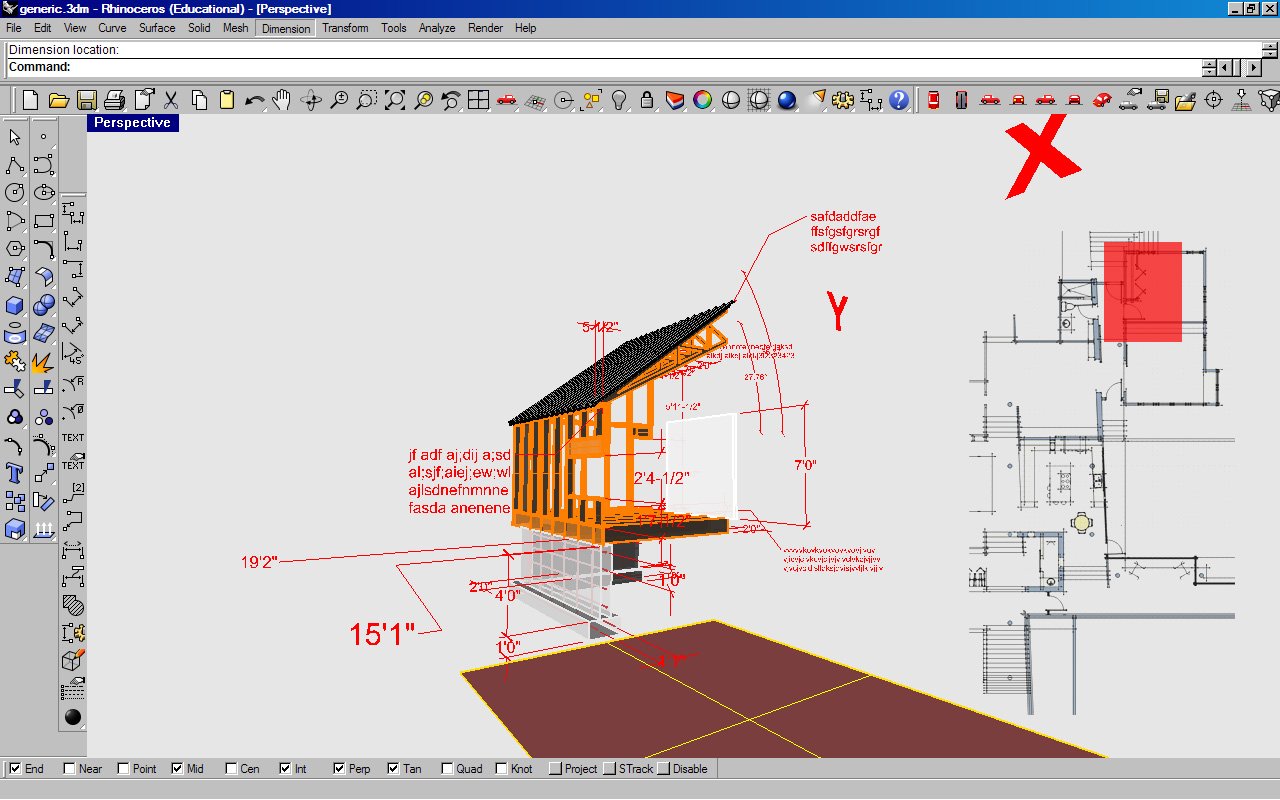 Interactive Work Environment Prototype, spring 2008   Student:  Casey Walker